Institut Ruđer Bošković
Centar za istraživanje mora, Rovinj
Laboratorij za morsku mikrobnu ekologiju
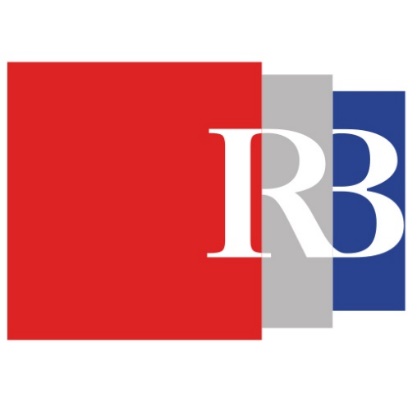 Uzorkovanje mora i određivanje indikatora fekalnog onečišćenja
Marino Korlević
Zagreb, 23. ožujka 2022.
1
Uvod
Studija Poreč (Studija ocjene i praćenja učinkovitosti provedbe projekta izgradnje kanalizacijske mreže i analiza učinkovitosti rada uređaja za pročišćavanje otpadnih voda u gradu Poreču):
 modeliranje sustava odvodnje grada Poreča
 modeliranje četiri nova UPOV-a
 modeliranje mora na širem području grada i odabranih plaža Poreča

Određivanje indikatora fekalnog onečišćenja potrebno je za svaki dio!
Laboratorij za morsku mikrobnu ekologiju, Centar za istraživanje mora, Rovinj → uzorkovanje mora i određivanje indikatora fekalnog onečišćenja
2
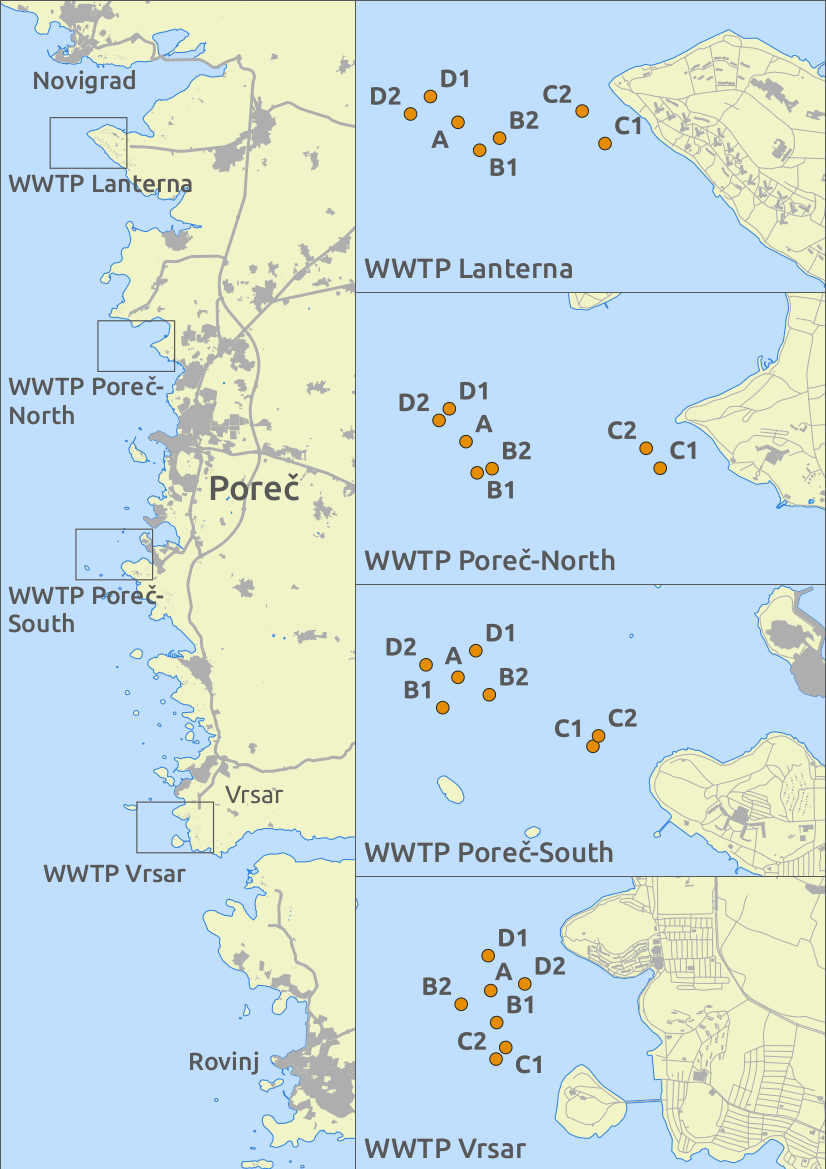 Uzorkovanje
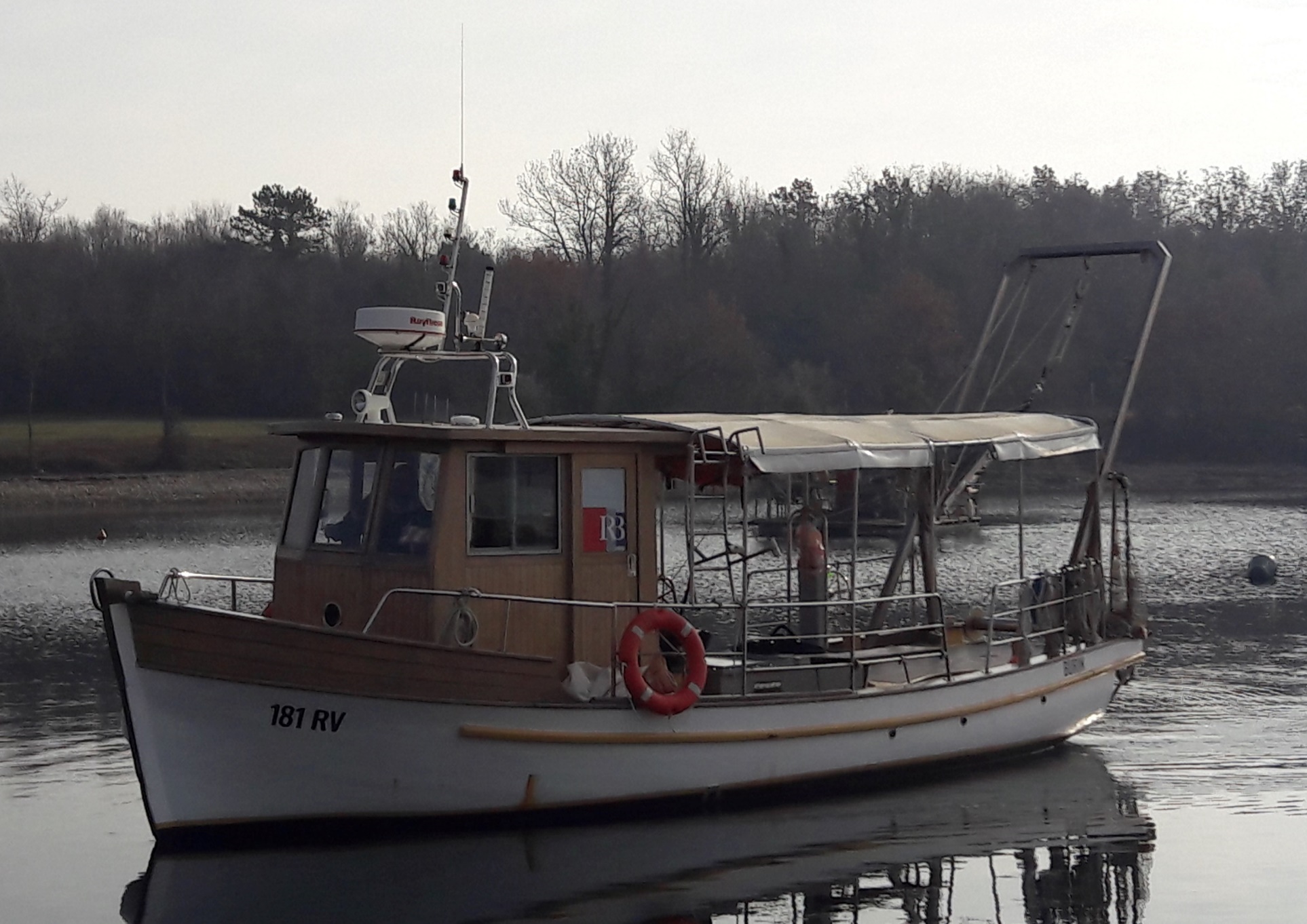 zima i ljeto 2019.; zima 2022.
 uzorkovanje otpadnih voda (PBF)
 uzorkovanje influenta i efluenta nakon puštanja u rad UPOV-a (PBF)
 uzorkovanje mora
A – ispust
B – 150 m u smjeru plutanja
C – 300 m od obale
D – 150 m suprotno od B
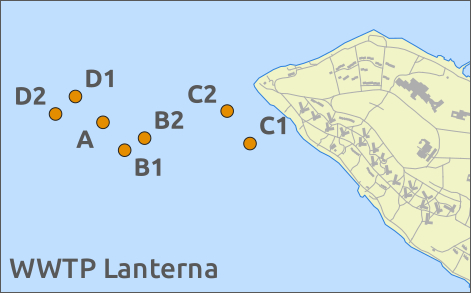 3
Određivanje indikatora fekalnog onečišćenja
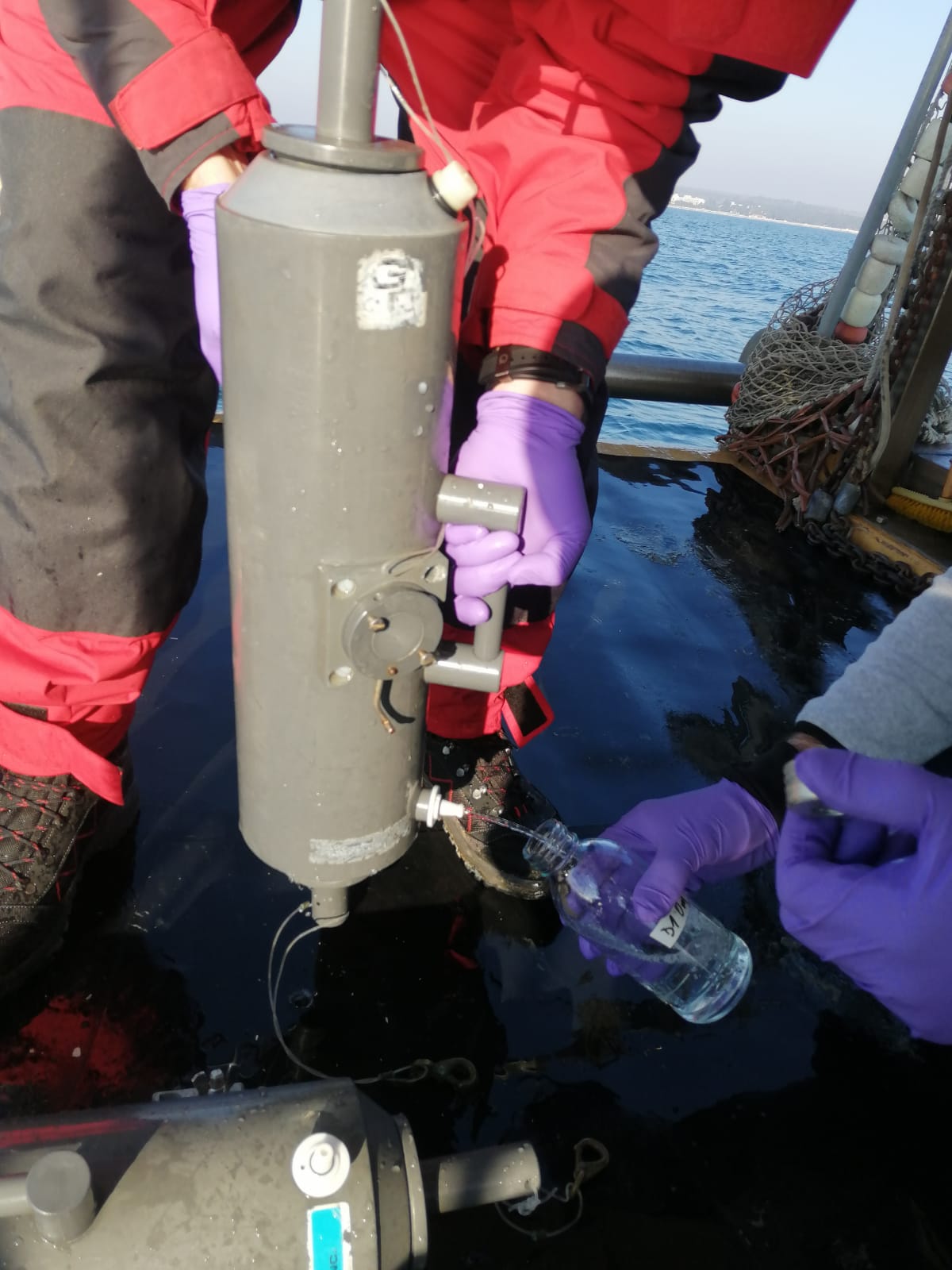 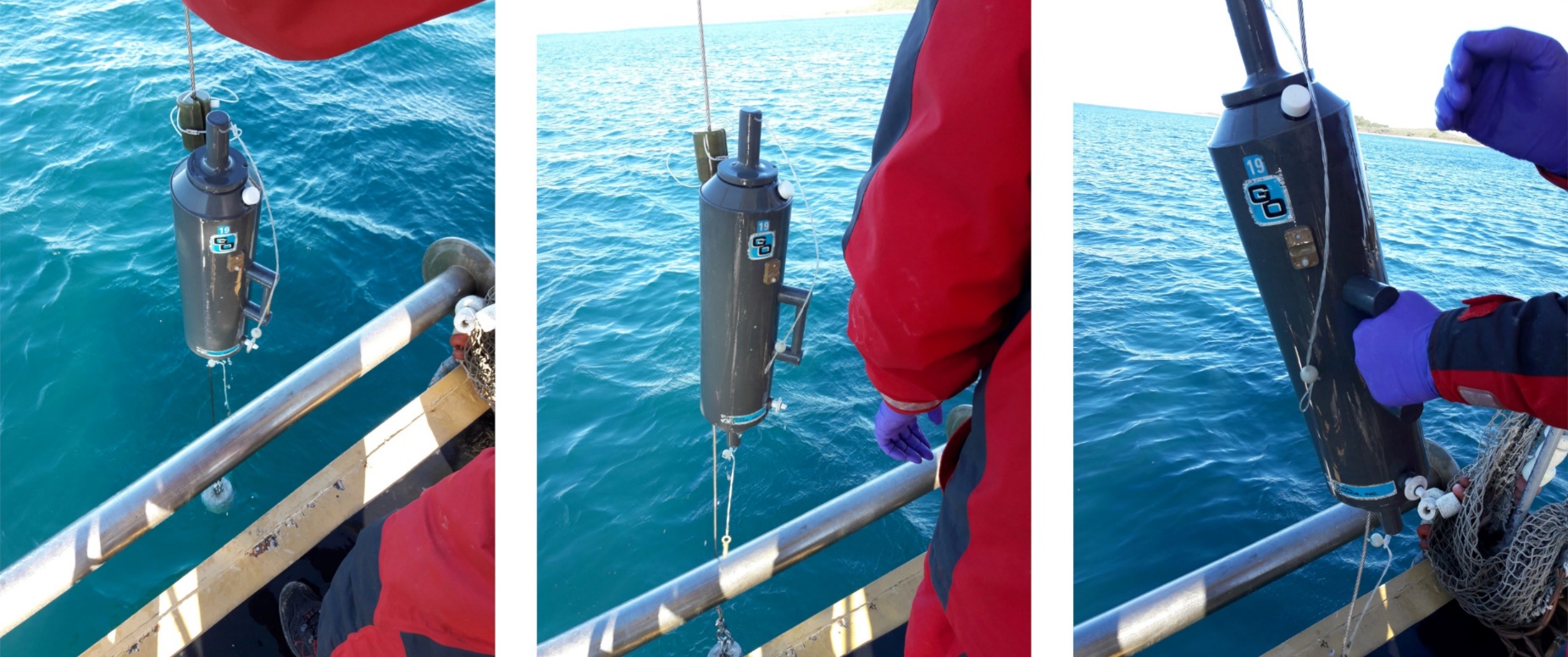 Escherichia coli i koliformne bakterije
 crijevni enterokoki
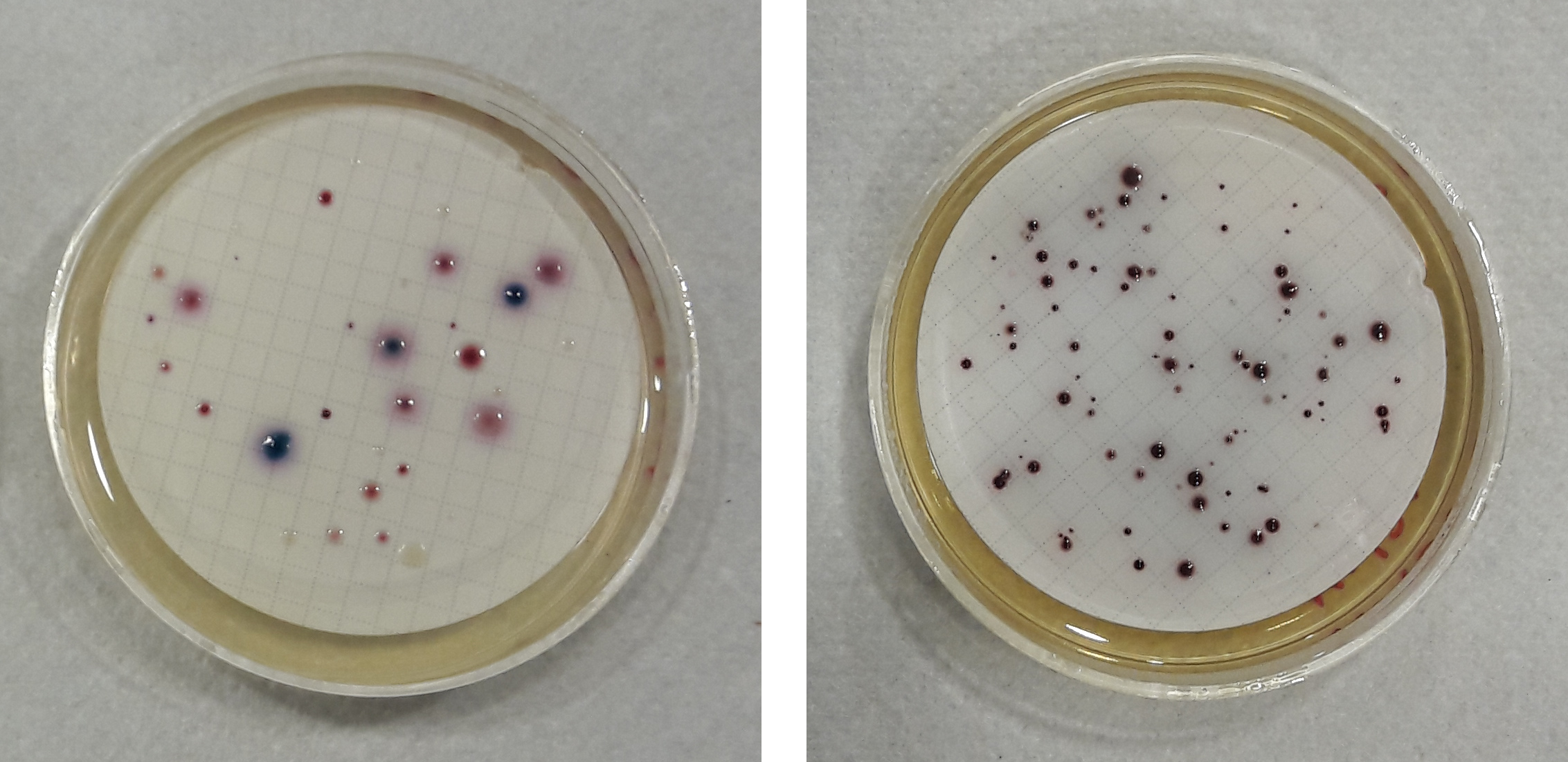 4
Rezultati
Otpadne vode:
 koliformi: 107 – 108 BIK / 100 ml
 Escherichia coli: 106 – 107 BIK / 100 ml
 crijevni enterokoki: 105 – 106 BIK / 100 ml

Influent i efluent nakon puštanja u rad UPOV-a:
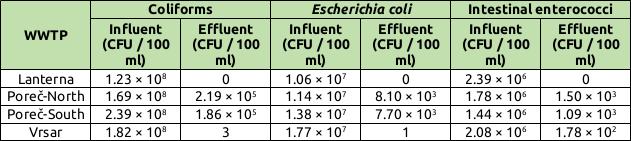 5
zima 2019.
ljeto 2019.
zima 2022.
Rezultati
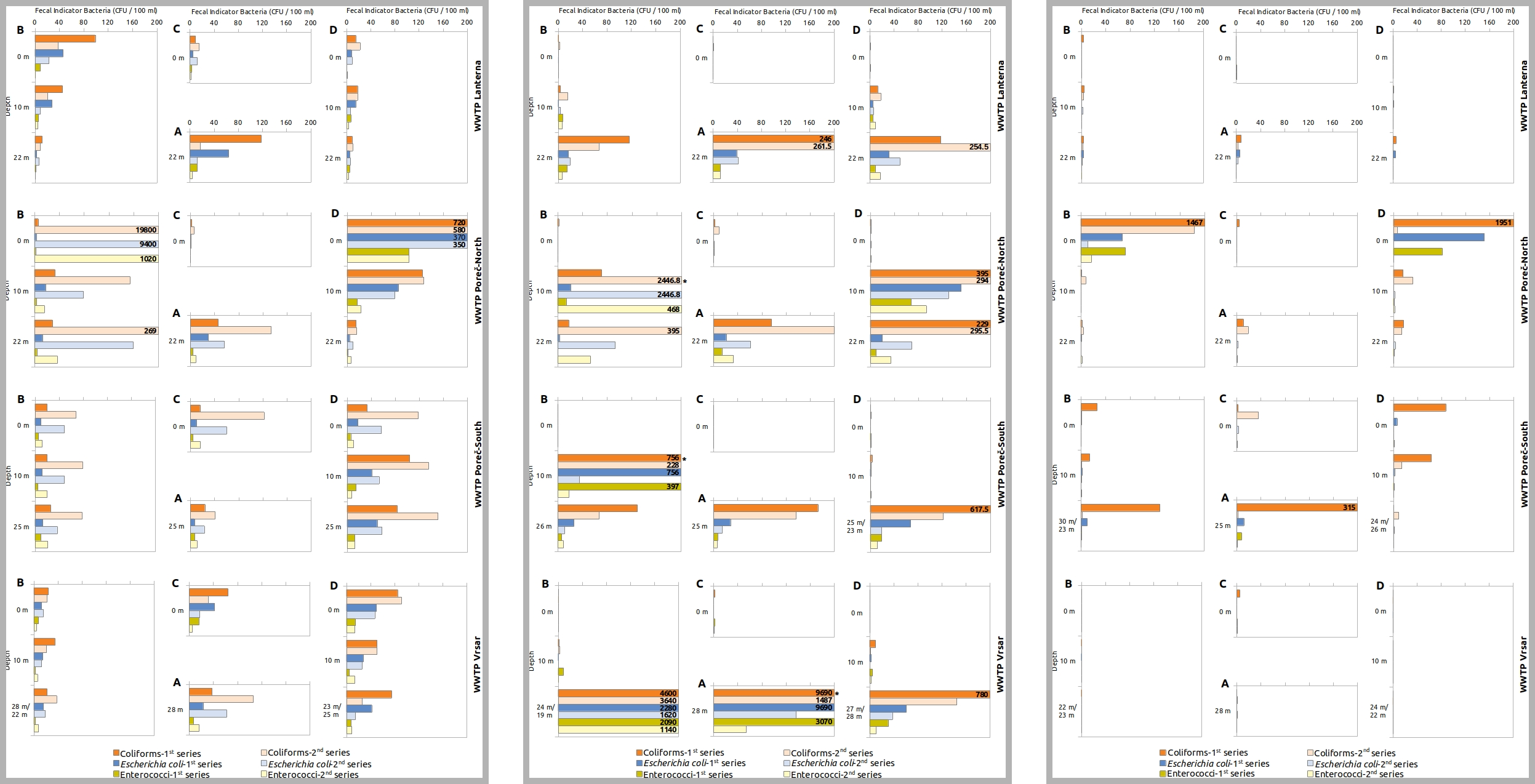 More:
6
Zaključci
Određene koncentracije koliforma, vrste Escherichia coli i crijevnih enterokoka u otpadnim vodama tipične su za ove vode.
 Bolje uklanjanje indikatora fekalnog onečišćenja u UPOV Lanterna i Vrsar u odnosu na UPOV Poreč-sjever i Poreč-jug.
 Nakon izgradnje UPOV-a određene su niže koncentracije indikatora fekalnog onečišćenja u moru.
 Termalna stratifikacija glavni je čimbenik raspodjele indikatora fekalnog onečišćenja u moru.
 Svi uzorci porijeklom s postaje C svrstani su u izvrsnu kakvoću mora za kupanje (NN 73/2008). Uzorci nezadovoljavajuće kakvoće uzeti su u zimu 2019. iz površinskih voda i u ljeto 2019. iz dubljih slojeva.
7
Hvala na pažnji!
8